Sourcingstrategier og it-indkøb
Outsourcing i 2015
27. august 2015
Søren B. Sørensen, Partner
Indhold
Kort præsentation af Devoteam
Hvorfor outsource og hvad?
Markedet for outsourcing
Hvordan outsourcer man?
Case
Hvem er Devoteam?
Etableret i Danmark i 1978
Noteret på børsen i Paris
Devoteam bruger indsigt i og erfaring med informationsteknologi til at skabe nye muligheder og fremgang til det danske samfund og dets virksomheder – fra rådgivning til anvendelse.
OMSÆTNING 2014
KONSULENTER
KUNDER
KONSULENTER
KONSULENTERFARING
€443
3.600
+1000
100
+10
Devoteam Gruppen
siden 2001
MIO EURO
20 LANDE  I EMEA
HAR HJULPET +1000 KUNDER I DANMARK
GENNEMSNITSALDER 42 ÅR
(SAMLET ANTAL ÅR)
Hvad laver Devoteam?
Forretning
IT
Digital forretningsudvikling
Transformation
Effektivisering
af it
Styre omfattende
 it-baserede forbedringsprojekter sikkert og effektivt frem til realisering og gevinstopnåelse
Øge leveranceevnen, kvaliteten, og sikkerheden samt reducere omkostningerne i it-leveranceapparatet
Devoteam Consulting
It-management 
konsulentydelser &
ekspertise
Øge konkurrenceevnen og effektiviteten i virksomheder gennem digitalisering
… gennem implementering af markedets førende løsninger til understøttelse af forandringsprocesser
… gennem implementering af markedets førende løsninger til understøttelse af it-processer
Devoteam Solutions
(Cloud) Løsninger
& implementerings-
ydelser
Hvem arbejder vi for?
PRIVAT SEKTOR
OFFENTLIG SEKTOR
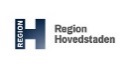 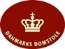 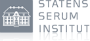 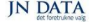 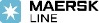 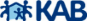 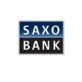 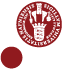 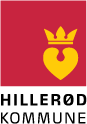 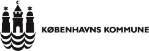 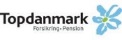 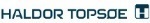 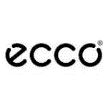 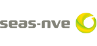 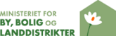 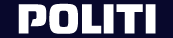 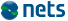 50
50
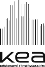 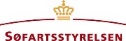 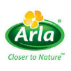 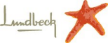 %
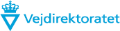 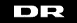 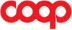 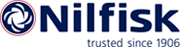 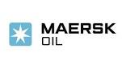 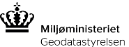 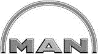 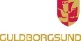 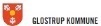 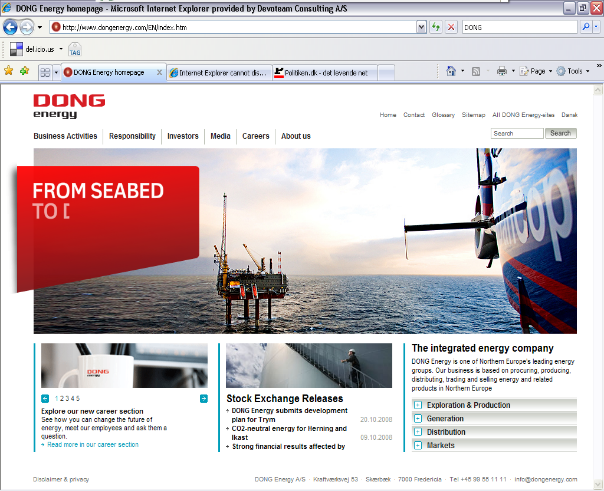 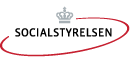 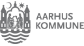 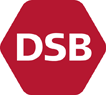 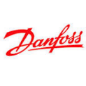 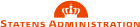 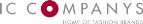 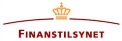 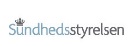 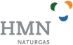 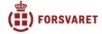 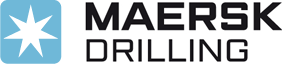 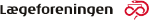 Hvorfor outsource og hvad?
Effektivisering af it
Hvad handler det om?
Bedre prioritering
Højere agilitet
Kortere udviklingstid
Hurtigere svartider
Højere kvalitet
”More for more”
Højere oppetid
”More for same”
Øge it-leverancen
Effektivisering af it
”More for less”
Sænke it-udgifterne
”Same for less”
”Less for less”
Mindre leverancebemanding
Færre konsulentomkostninger
Lavere licensomkostninger
Lavere støtteomkostninger
Lavere infrastrukturomkostninger
Effektivisering af it
Hvilke muligheder har man?
Intern optimering
Udflytning
(Shoring)
Effektivisering af it
Udlicitering
(Outsourcing)
Effektivisering af it
Hvilke elementer kan effektiviseres?
Strategy
Operating Model
Business Strategy & Governance
Business
Operating
Model
IT Operating
Model
IT Strategy &
IT Governance
Effektivisering af it
Hvilke elementer kan effektiviseres?
Management, Planning, Architecture,
Risk & Security
Demand & 
Business Relationship Management
IT Service Delivery
Business
Application
Development &
Maintenance
Plan/Build
Run/Support
Platform
Operations &
Infrastructure
Infrastructure
Supply & Vendor Management
Effektivisering af it
Typisk udgiftsfordeling i en intern-drevet it-afdeling
IT Management
IT Management
IT Management
IT Service Delivery
95%
Development &
Maintenance
45%
SW
Appl. & Platform
25%
Processes
Plan & Build
20%
Operations &
infrastructure
50%
Infrastructure
25%
Processes
Plan, Build, 
Run & Support
25%
Kilde: Devoteam opgaver
Markedet for outsourcing af drift & infrastruktur
IT Sourcing Market Overview
The IT Delivery Models – operations/infrastructure
With variants for infrastructure such 
as: full service, hosting, housing, etc.
Market Overview
Outsourcing of operations & infrastructure
Price
High
Conventional
Sourcing 
&
Private Cloud
Hybrid
Sourcing
Industrialized
Cloud 
&
Community
Cloud
Public
Cloud
Low
Tailor-made
Standard
Degree of
Standardisation
Mass-customization
Markedstendenser
Outsourcing af drift
Markedet som sådan
Stabilt marked som i mængde stiger svagt
Andelen af Conventional Single Sourcing er faldende – multi-sourcing er den nye norm
Cloud er modent, stigende og fylder meget - men har endnu ikke slået fuldt igennem
Leverandørfeltet er voksende – nye interessante leverandører kommer hele tiden til

Priser
Markedspriserne er faldende – 2015 er ca. indeks 60 i forhold til 2010
Meget spredte prispunkter – prisdannelsen på Conventional Sourcing er stadig uigennemsigtig
Cloud driver en større prisgennemsigtighed
Benchmarking har etableret sig som standard blandt virksomhederne
Et uddrag af leverandørfeltet
Sourcing af drift og infrastruktur
Conventional Sourcing
Public Cloud
Store, globale full-service
IBM, CSC, Accenture, HP, Capgemini, CGI, Atos, Cognizant, Fujitsu, NTT, m.fl.

Indiske udfordrere 
TCS, Wipro, Infosys, HCL, L&T Infotech, Tech Mahindra, m.fl.

Større, regionale
Tieto, Evry, Atea, NNIT, KMD, m.fl.

Lokale danske
Nianet, Netcompany, Jaynet, T26, Netgroup, Front-data, Athena, Itavis, m.fl.
Store, globale, Public Cloud
Amazon, Google, Terremark, Rackspace, Microsoft, m.fl.

Lokale danske, Public Cloud
Cloud.dk
Industrialized/Community Cloud
Industrialized Cloud
Colt, Global Connect, TDC Hosting, CenturyLink, OVH, m.fl.
Hvordan outsourcer man?
IT Sourcing Lifecycle
Devoteam Best Practice for IT Sourcing
Sourcing 
Decisions
Value Analysis   Strategy   Composition
Business Case
Tender(s)
Sourcing
Realisation
Transition
Vendor Evaluation
Devoteam
IT Sourcing
Methodology
Sourcing
Evaluation
Transformation
Contract
Benchmarking
Contract Management
Demand Management
Relationship Management
Performance Management
Sourcing
Delivery
Making the Sourcing Strategy
A well-structured process
6-8 weeks
Analysing
As-Is
sourcing
3-5 Scenarios
1-2 Scenarios
1-2 Scenarios
Sourcing
scenario
selected
Defining
sourcing
packages
Composing
sourcing
scenarios
Choosing
sourcing
scenarios
Evaluating/
calculating
sourcing
scenarios
Defining
sourcing
setting
The Sourcing Setting
Sourcing Drivers
Sourcing Models: Single-sourcing versus Multi-sourcing
Sourcing Forms: IT Services versus Components & Processes
Ownership
Governance and Security 
Sourcing Delivery Management
Preferred IT Delivery Models
Profile of ideal vendor
The Sourcing Drivers
Flexibility
Quality
Financials
Competencies
Business Focus
Access to
Critical Mass
Dependencies
Agility
Scalability
Availability
Response Times
Stability
Vulnerability
Cost Savings
Capex/Opex
Prioritisation and differentiation
Sourcing scenarios
Example: a multi-sourcing scenario
Clients







Citrix





OS,
Devices
Microsoft
365

(SaaS)
Microsoft-based
3rd Party 
Applications
Other tailor-made
3rd Party
Applications






3rd Party
Integration &
Databases
SAP
Business Suite







SAP NetWeaver






Servers & Storage
Mail
Business
Application
SQL Server & BI
AD




Servers & Storage
Platform
Infrastructure
IaaS

Servers & Storage
Internet & WAN (IWAN)
Sourcing scenarios
Example: Conventional full-service sourcing + SaaS
Clients







Citrix






OS,
Devices
Microsoft
365

(SaaS)
Microsoft-based
3rd Party 
Applications
Other tailor-made
3rd Party
Applications






3rd Party
Integration &
Databases
SAP
Business Suite







SAP NetWeaver






Servers & Storage
Mail
Business
Application
SQL Server & BI
AD
Platform
Infrastructure
Servers & Storage
Internet & WAN (IWAN)
Making the right Sourcing Decisions
Evaluating and calculating the business case for a sourcing scenario
Internal Sourcing
Conventional
Single Sourcing
Limited
Multi Sourcing
Multi Sourcing
incl. Cloud
Primary
sourcing costs
Costs
for sourcing
management
Case
Scenarie 1
Samlet konventionel sourcing
Mail
CE-pakken

Exchange, SharePoint, eDoc, Notes
Forretnings-
applikationer
Mail
Platform
Platform-pakken

AD, DNS, IAM, Citrix
Infrastruktur
IS-pakken
servere, storage
Fujitsu
Scenarie 2
2 sourcingpakker: CE/Platform og IaaS
Pakke 2: IS som IaaS
Pakke 1: CE + Platform
Mail
CE-pakken
som ”Service”

Exchange, SharePoint, eDoc, Notes
Forretnings-
applikationer
Mail
Platform
Platform-pakken
som ”Service”

AD, DNS, IAM, Citrix
Infrastruktur
IS-pakken som IaaS

Fil, Print
Servere, Storage
Fujitsu
Eksterne omkostninger
Resultat af beregninger
*     IS som IaaS er beregnet som ”Industrialized Cloud” 
**   ”Industrialized Cloud” indeholder færre serviceprocesser end konventionel sourcing
***   Benchmarkingdatabase er opdateret siden Lev. 1 benchmark
**** Benchmark og Target Pricing beregnet baseret på krav om dansk datacenter
Samlet Business Case
Både eksterne og interne omkostninger
Hovedopgaver for de 3 medarbejdere:
Capapcity Management
Reporting & Vendor Management
Koordinering med lokale it-afdelinger og deres applikationsleverandører
Target Pricing viser en klar besparelse på ca. DKK 8 mio. ved en ny opdeling af 
Lev. 1 og Lev. 2 ydelserne og ved at udbyde de ”rene” servere samt storage  
som Industrialized Cloud
Organisering med sourcing management
Multi-sourcing med Cloud
Brugere
Lokale It-funktioner
Koncern It
Service Desk
Incident Management
Capacity Management
Application Service
Sourcing Management
Service Level Management
Change Management
Vendor & Contract Management
Driftsleverandører
Kontaktinformation
Søren B. Sørensen
Partner
soren.sorensen@devoteam.com
Mobil: +45 53 38 91 71